Generating SQL from Complex Natural Language Questions
James Ma, Tao Yu, Prof. Dragomir Radev
Introduction
Converting NL2SQL is a current research topic of interest
WikiSQL
Seq2SQL
SQLNet
This project focuses on two things:
A new dataset in the domain of NL2SQL 
Baseline performance metrics
Data
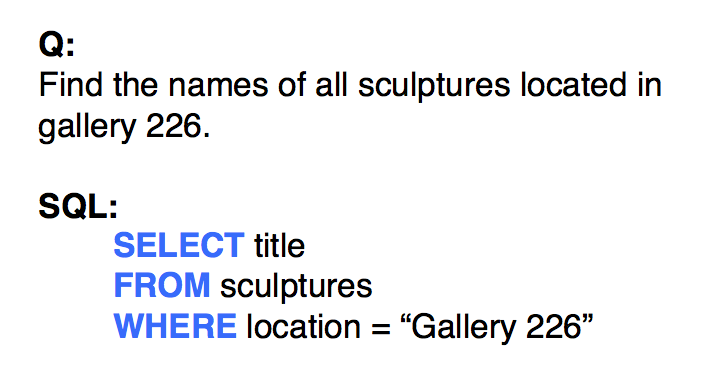 Approach
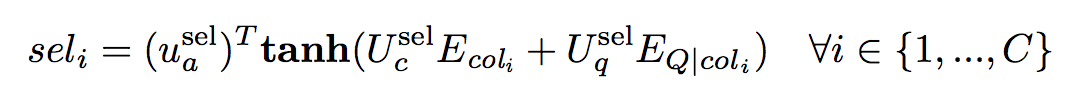 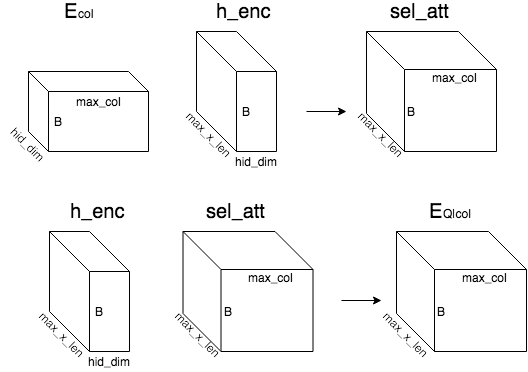 Results
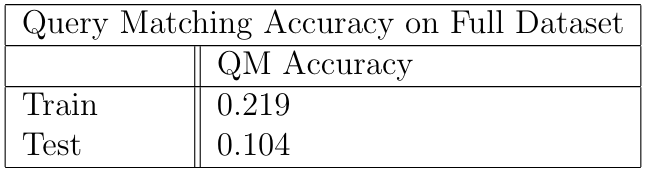 Conclusions
This project establishes baseline performance metrics for this new NL2SQL task
It is clear that there is progress to be made
Future research direction:
Subquery prediction
Exploring alternatives to SQLNet